Sights of London
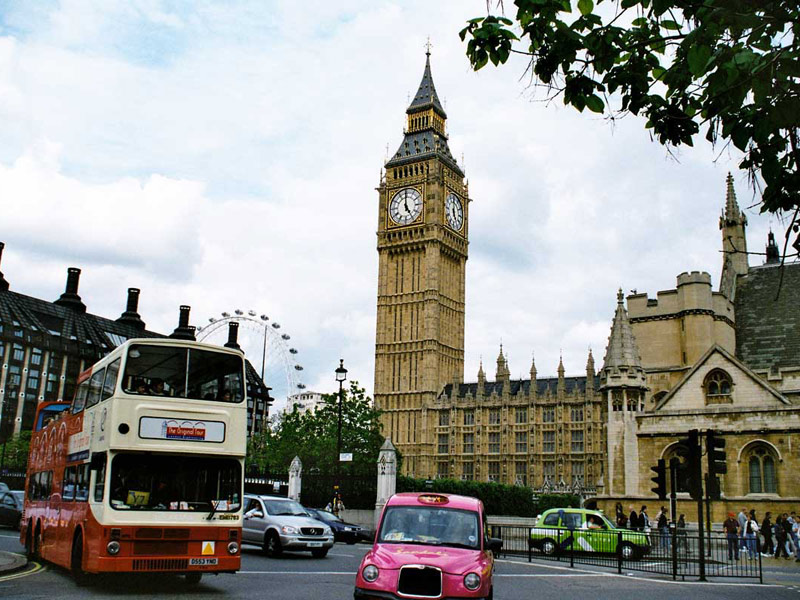 What is London
London is the capital of Great Britain, its political, economic and cultural centre. It is one of the largest cities in the world. Its population is more than 11 000 000 people. London is situated on the river Thames. The city is very old and beautiful. It was founded more than two thousand years ago. Traditionally London is divided into several parts: the City, the Westminster, the West End and the East End. The City is the oldest part of London, its financial and business centre. The Westminster is the aristocratic official part of London. It includes Buckingham Palace, where the Queen lives, and the Houses of Parliament.
In London there are a lot of sights. Now    I will tell  you about some of them.
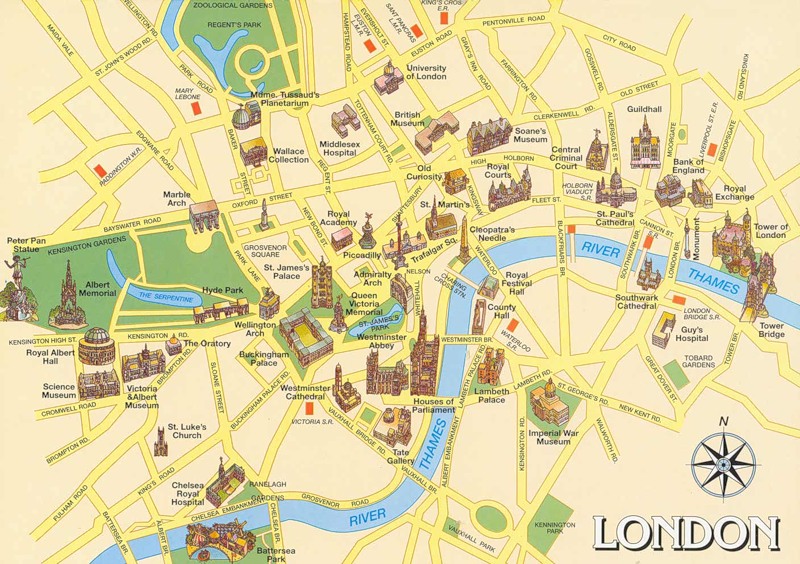 The first sight I am going to tell you.
Madame Tussaud’s Life-size Figures of Famous People
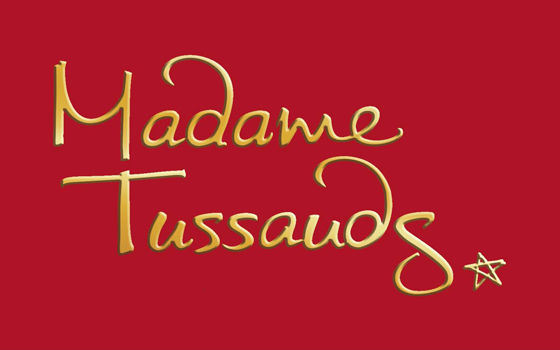 Every visitor to London knows who  is Madame Tussaud's. And almost every visitor has seen her, an old lady of 81, standing at the entrance of her own exhibition. She is made of wax, like all the models of people in this museum. “200 Years” room covers the history of Madame Tussaud’s over the last two centuries. There are also other rooms, such as: “Legends and Superstars”, rooms with popular music singers, the members of royal families and military leaders. There is the “Chamber of Horrors” which amuses visitors very much. “The Spirit of London” is
	 a magnificent journey through London’s history. 
	It’s not easy to tell about all interesting 
	things one can see in the museum. 
	This is the place that is worth visiting.
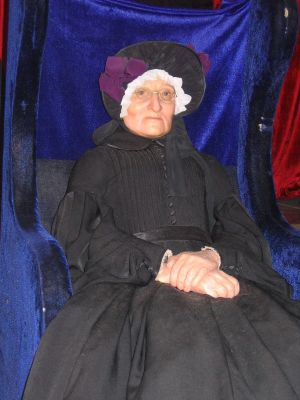 who are these "people"
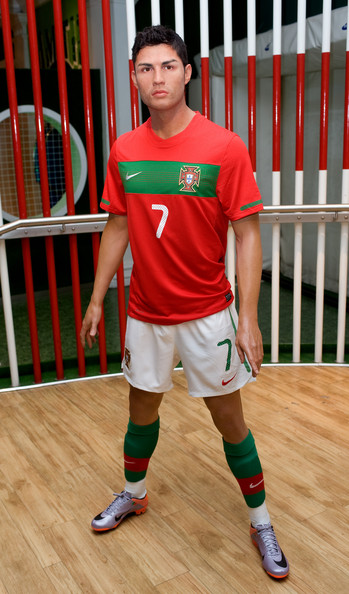 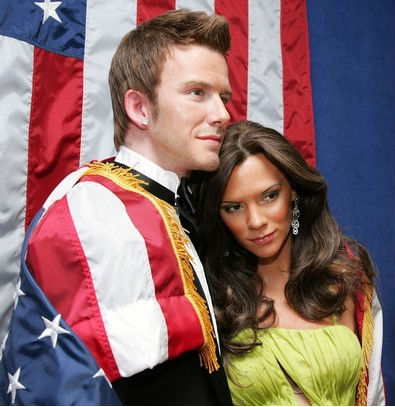 David and Victoria Beckham
Cristiano Ronaldo
Guesswho are they
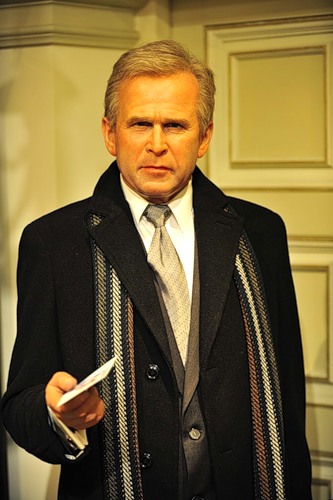 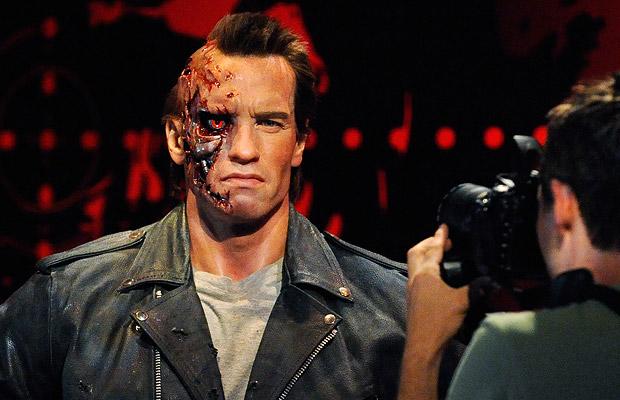 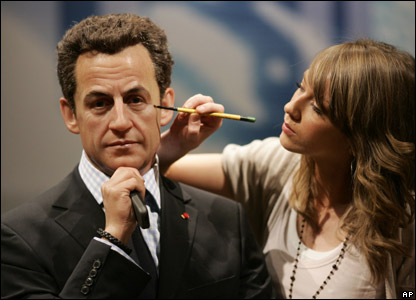 Arnold Schwarzenegger
George W Bush
Nikolya Sarkozi
Guess, who is real
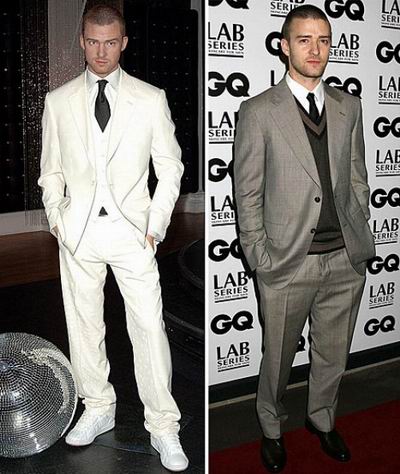 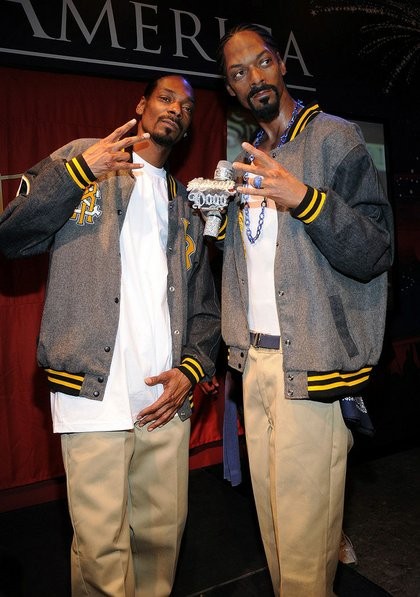 Kanye West
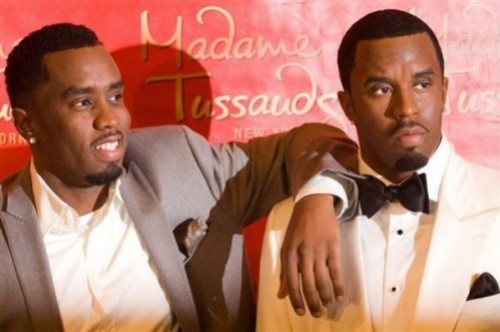 Snoop Dogg
Justin Timberlake
An artist is working…
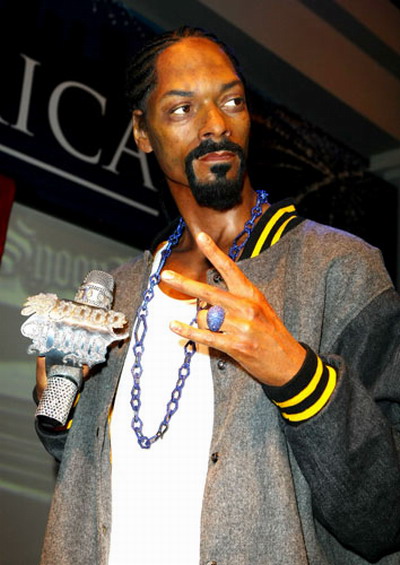 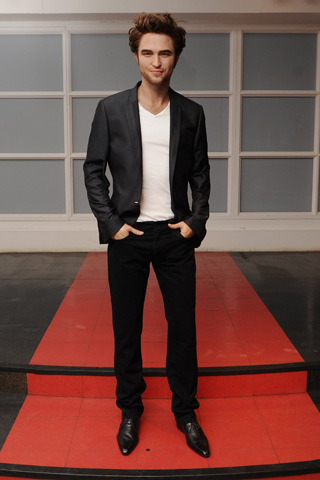 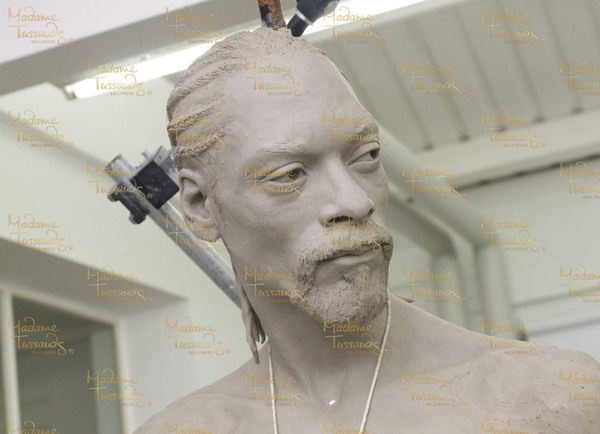 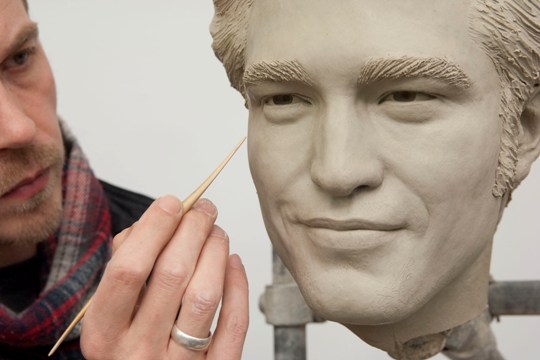 And at last
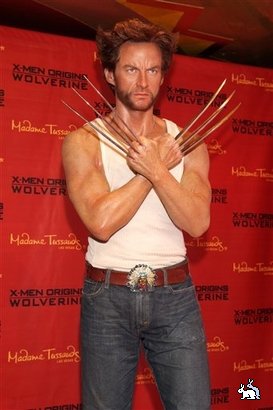 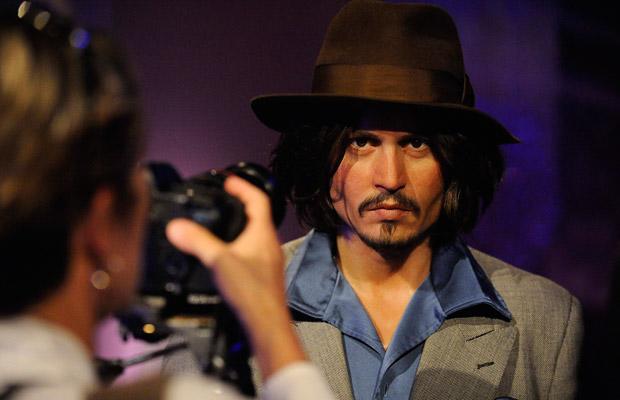 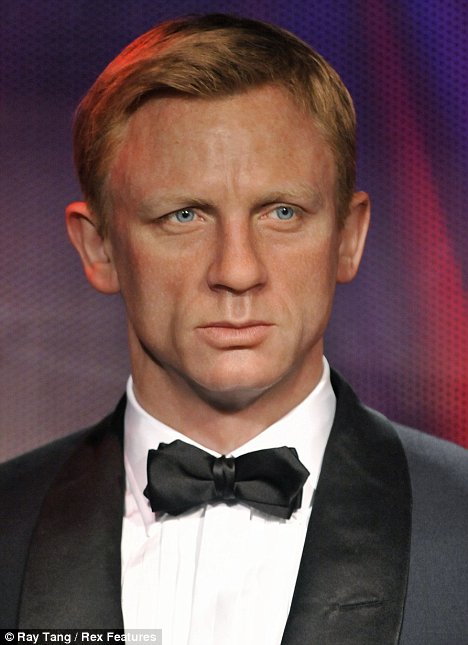 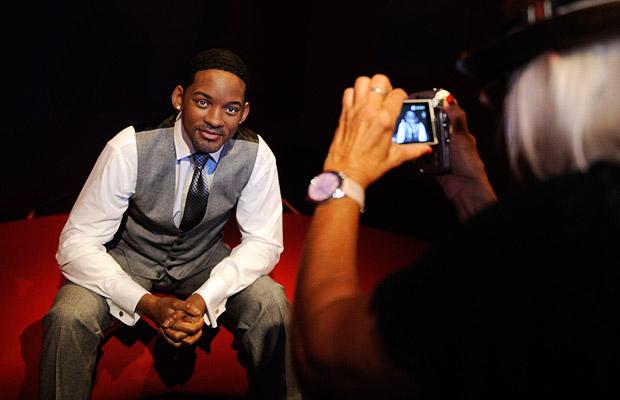 The second sight I am going to tell you.
MOMIThe museum of the Moving Image
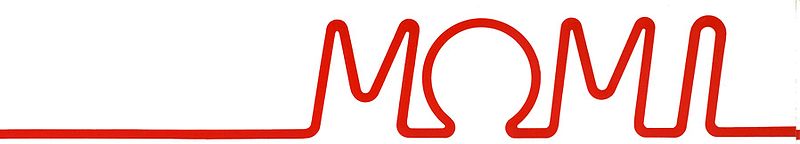 Museum of the Moving Image – MOMI is located on Southern coast of Thames.

Unique museum of cinema and television. MOMI was opened on 15 September 1988 by Prince Charles and became an instant international hit and winning 18 awards.
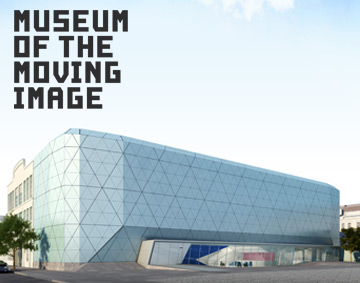 Answer these questions
What is MOMI ?
Where is MOMI located ?
When was  MOMI  opened ?
What  Can you make in MOMI ?
What did you learn about MOMI ?
And at last, photos
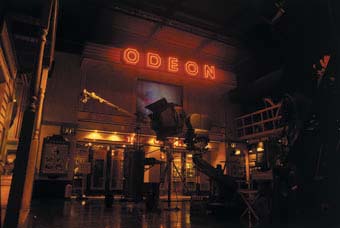 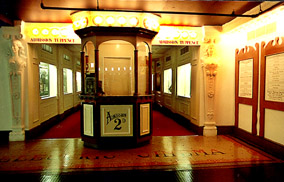 The third sight I am going to tell you.
Parks and Gardens of London
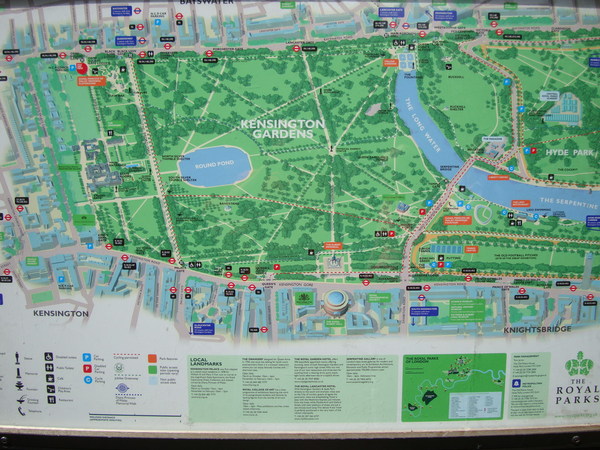 St. James’s Park
St. James’s Park,  The oldest park. there are many trees, grass, flowers  and water. It has been based in 1531 by king Henry III. Today the set of squirrels, and also waterfowls live in park.
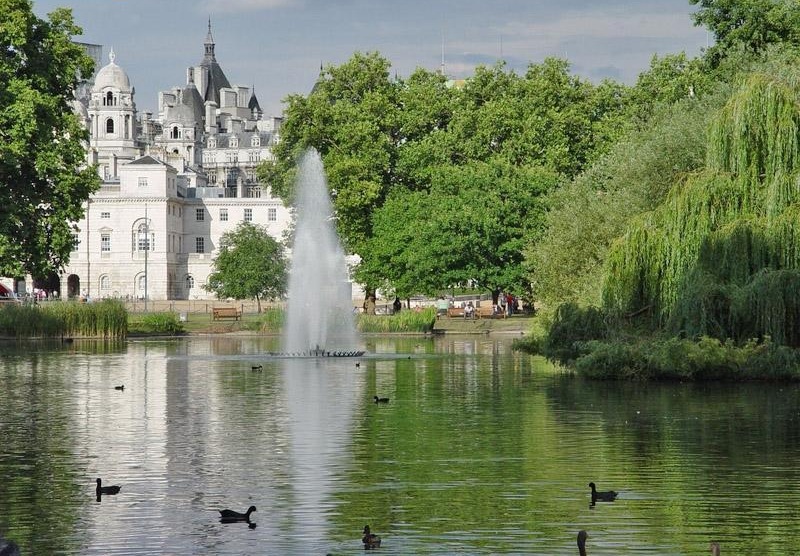 St. James’s Park photos
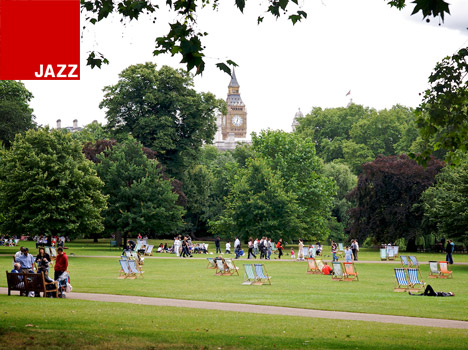 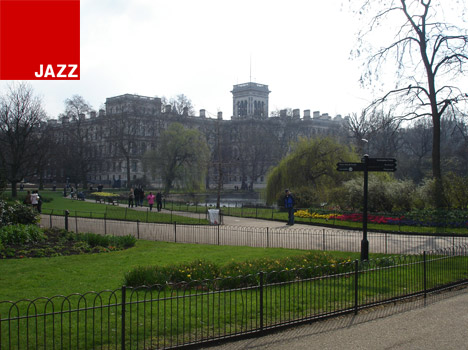 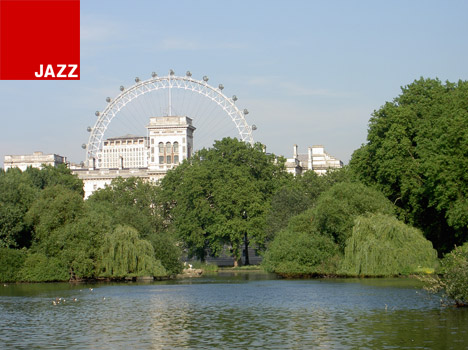 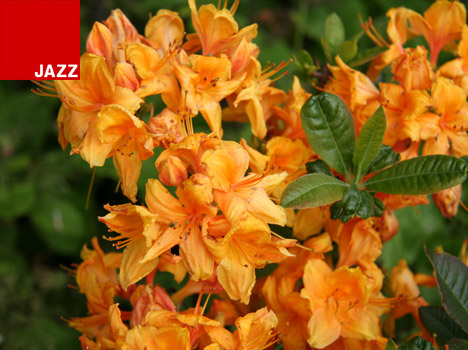 Green Park
Located between the Buckingham and Piccadilly. Green-park is an excellent place where it is possible to sit on a grass, having substituted the person to the sun. Green-park is considered today one of the most silent, quiet and cozy. Before the park was royal hunting grounds, but in 1826 it has been opened for general public.
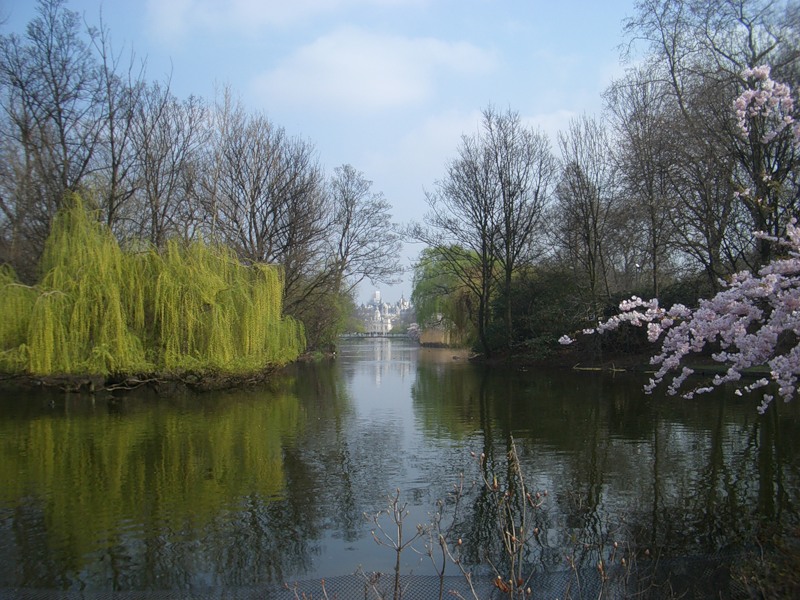 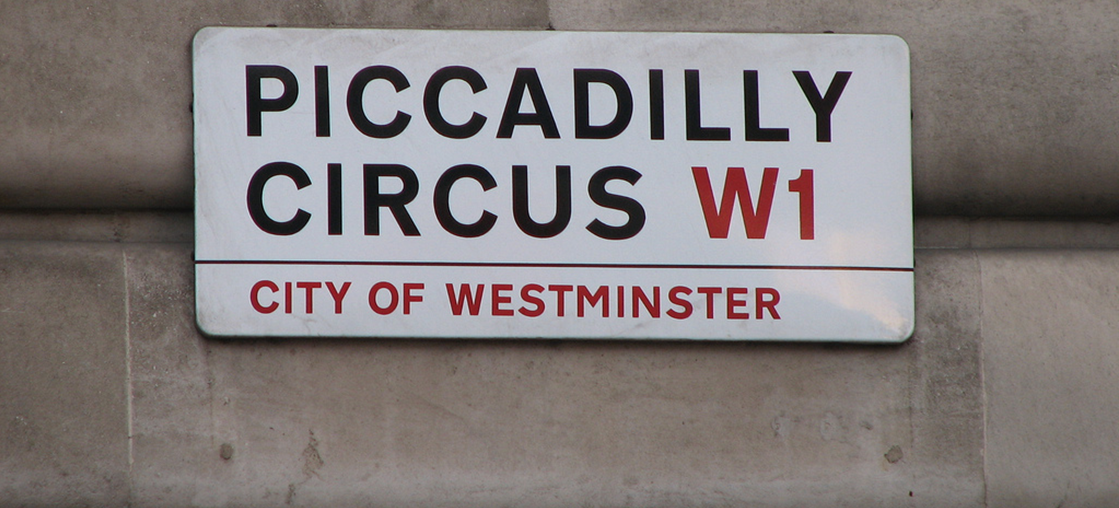 Green Park photos
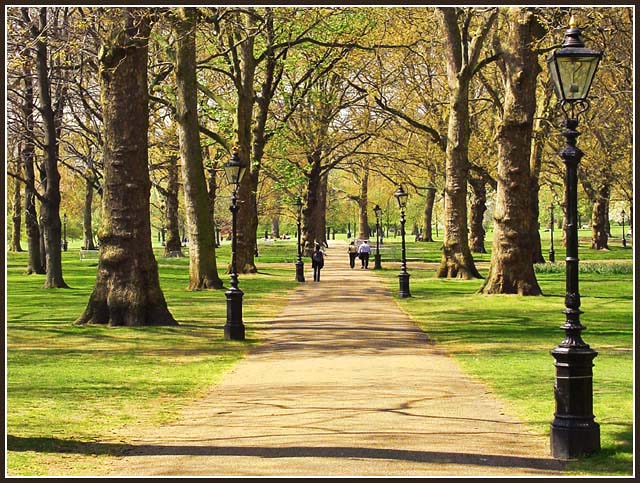 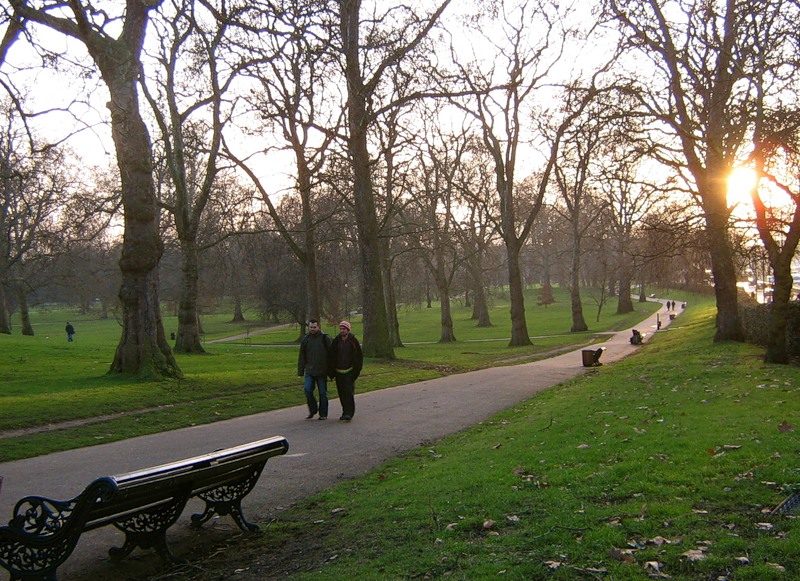 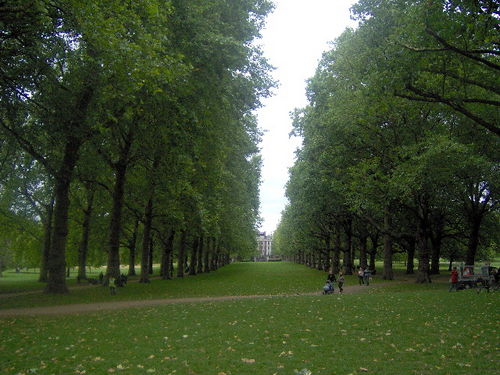 Hyde Park
Two  most known features of the Hyde park is the lake Serpentine which is widely used for swimming and driving by boats. The park is divided onto  two parts by the Streamer and borders on Kensington Gardens; till now them often Serpentine as the Hyde park part, they have been technically separated since 1728 when Queen Keroline has separated them from the Hyde park.
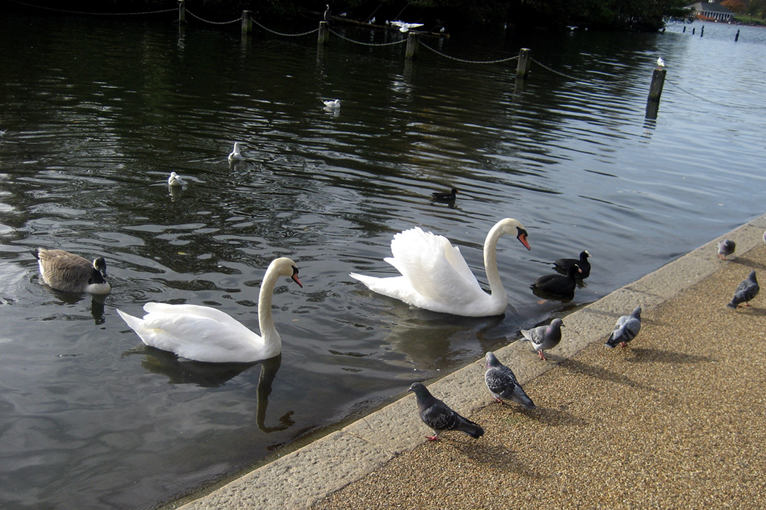 Hyde Park photos
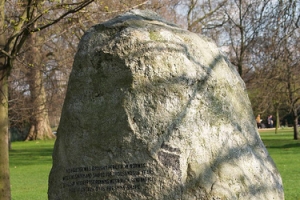 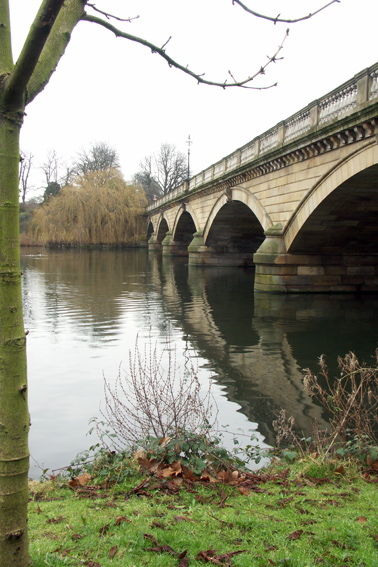 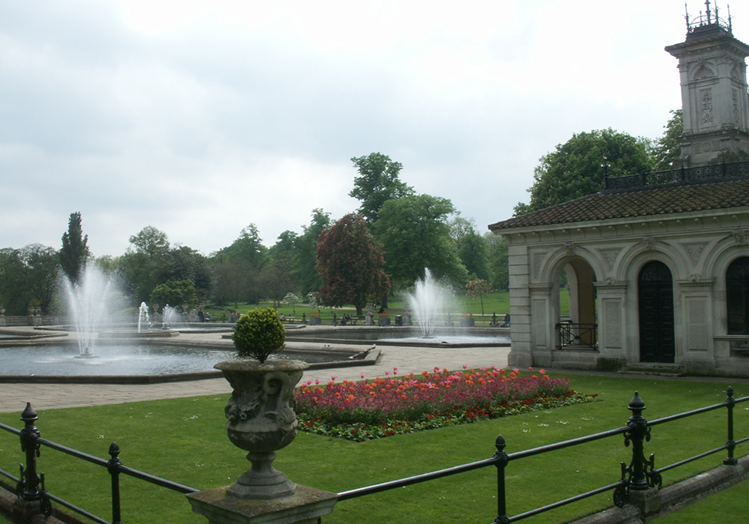 Regent’s Park
The Regent's Park — one of Royal Parks of London. Located in northern part of the Center of London, partially in Westminster and partially in Camden.
You can visit Regent's  Park where you will find London Zoo, a boating lake and an open-air theatre, where in summer you can enjoy Shakespeare's plays.
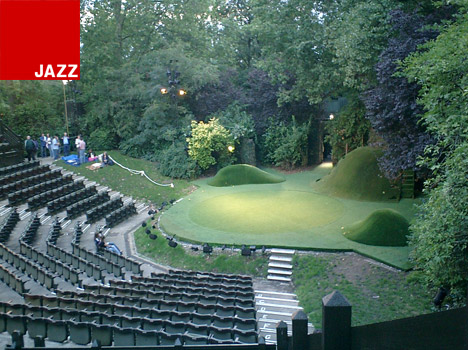 Regent’s Park photos
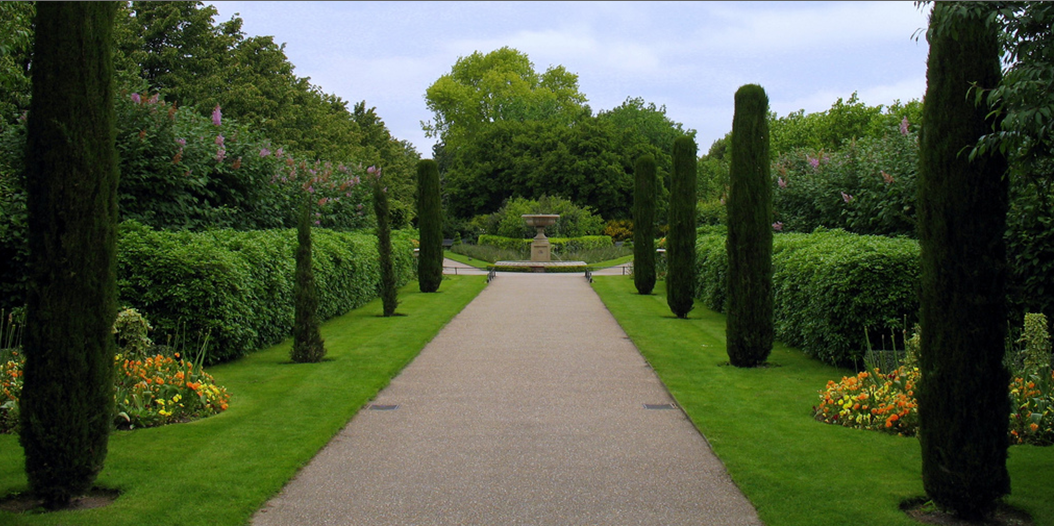 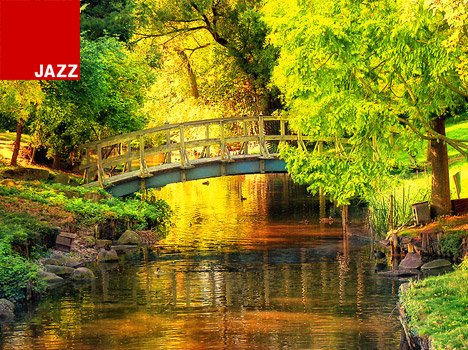 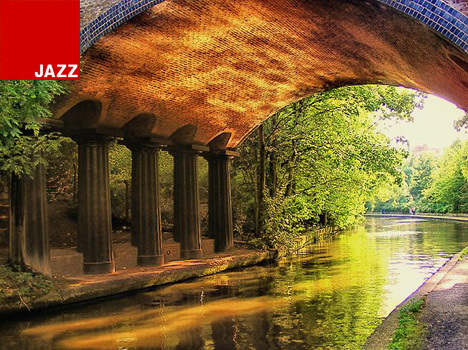 London Zoo
The London zoo of the London zoological society (ZSL London Zoo) — the oldest  zoo in the world  which is engaged in research activity. It has created in London on April, 27th, 1828.

It is located in northern part of Regent's Park (Regent's Canal proceeds through it)
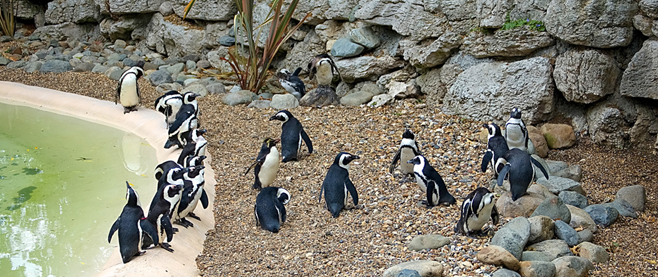 London Zoo photos
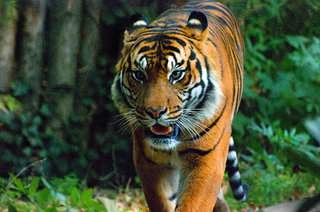 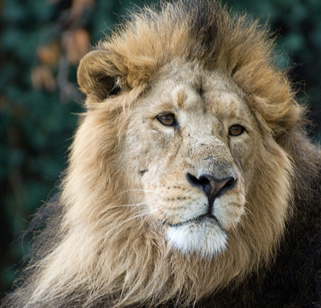 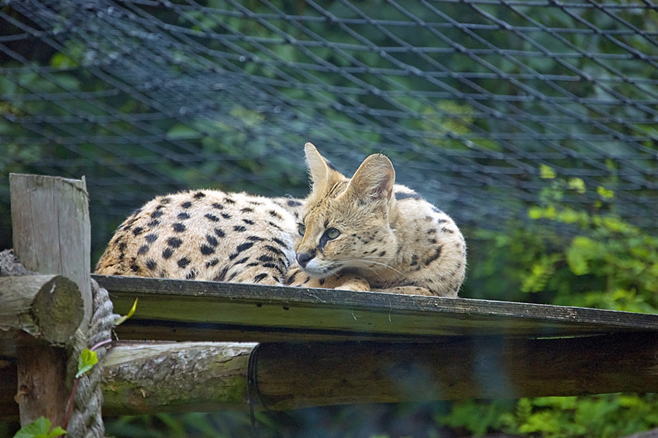 Kensington Gardens
Gardens of Kensington, Palace  Kensington former private gardens — one of Royal Parks of London, located in the west from the Hyde park. Mostly lies in the city territory of Westminster, but the small western part belongs to Royal Small town Kensington and Chelsea. 

Cultural mentions
	For generations of British children park – a book scene of action about Peter Pen, a prelude of the well-known history in Neverland. For the first time about fairies of a garden Thomas Tikels in 1722 in a poem «Gardens of Kensington» has written. Both the book, and the hero are immortalized by Peter Pan's located in park the statue.
Kensington Gardens photos
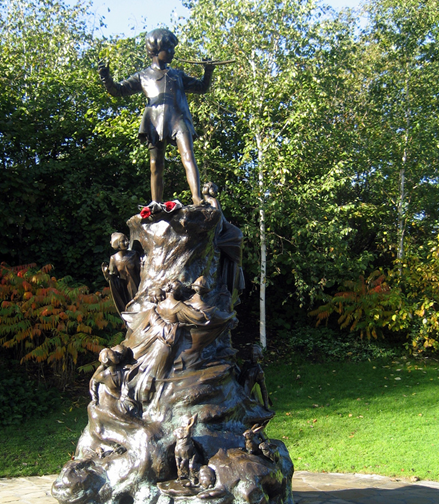 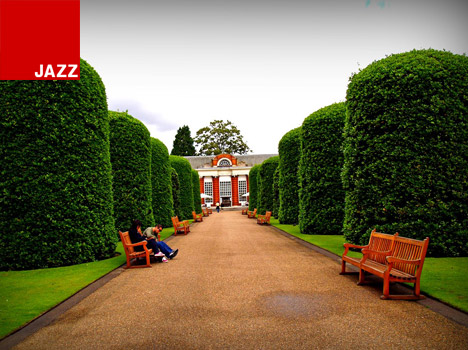 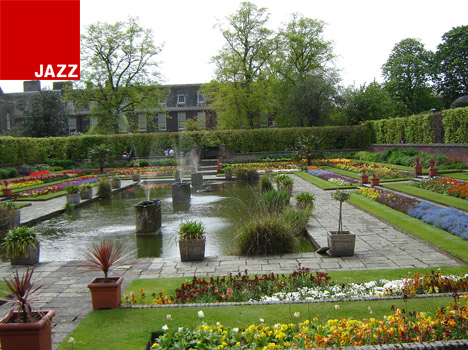 That’s all =) good  luck in English!
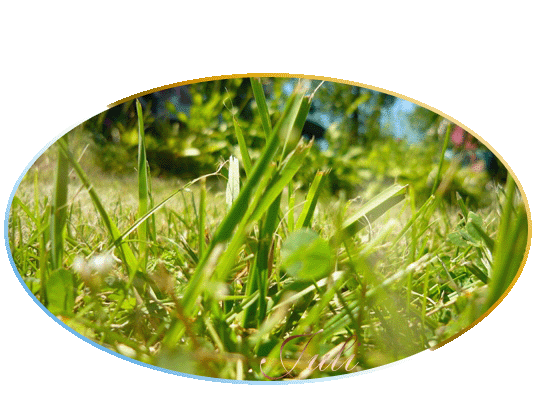